Бизнес-ценность клиентской аналитики
Конкурентная среда
Большинство зрелых рынков, пройдя этапы стандартизации и унификации, переходят к ценовым войнам
Уход от ценовых войн
Формирование лояльности
[Speaker Notes: Лояльность за деньги не купить. Постоянно предоставляемые скидки всем подряд снижают доходность, но не формируют лояльность.]
Типичные ошибки
[Speaker Notes: Большинство ошибок при работе с клиентами связано с тем, что не обеспечивается учет их персональных потребностей.]
Точно в цель
Вопросы программы лояльности
Идеальный случай
Каждому покупателю предложение с учетом его особенностей: правильному клиенту правильный продукт по правильной цене в правильное время.

Но есть проблемы…
Оценка трудоемкости
~500 сегментов
2 сегмента
Научный подход
Моделирование – единственный способ отойти от кустарных решений к промышленной работе: поставить процесс на поток.

Цель: не удержать конкретного клиента, а запустить механизм систематического повышения лояльности.
[Speaker Notes: Трудоемкость задачи такова, что любая попытка решить ее подручными средствами, «на коленке», обречена на провал. Сегодня компании фактически решают задачу лояльности только за счет максимального упрощения алгоритма, например, дать всем скидки. Однако проще в данном случае не означает лучше.]
Пример: Direct Marketing
Кейс: Direct Marketing
Этап: Сегментация клиентов
[Speaker Notes: Сегментация на основе примитивных правил, например, сочетания «Пол + Возраст», не отражает реальной сложной структуры клиентов. Совершенно очевидно, что на предпочтения влияют еще множество других факторов в очень сложных сочетаниях. Для построения качественных моделей сегментации необходимо отойти от примитивных методов группировки и использовать адекватные многомерные и желательно самообучающиеся Data Mining алгоритмы сегментации, например, карты Кохонена.]
Этап: Выбор целевой аудитории
Характеристики кластера
Этап: Адресные предложения
Что уже купили
Что еще предложить
Этап: Анализ отклика клиентов
Вероятность срабатывания
Правила
Этап: Оценка эффективности
RFM-сегменты
Результаты
Учитываем потребности и возможности клиентов
Делаем интересные предложения каждому 
Предлагаем выгодные продавцу товары
Не раздражаем бесполезными спамом
Бизнес-кейсы
Netflix – продажа медиа
Автоматическое формирование персональных рекомендаций фильмов и сериалов

Результат аналитики:
Более 80% трафика просмотров приходится на рекомендации пользователям, а не на их поисковую активность
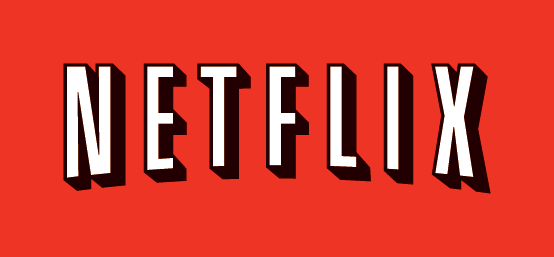 O’Neill – производство одежды
Автоматическая генерация адресных предложений по выбору одежды

Результат аналитики:
50% рост отклика на предложение по сравнению с иными вариантами работы
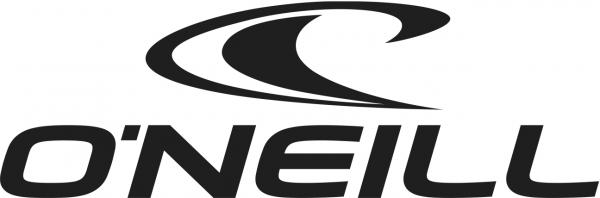 Билайн - телекоммуникации
Автоматическая формирование предложений на приобретение дополнительных услуг

Результат аналитики:
Повышение отклика на SMS-предложение в 4 раза по сравнению со стандартной рассылкой
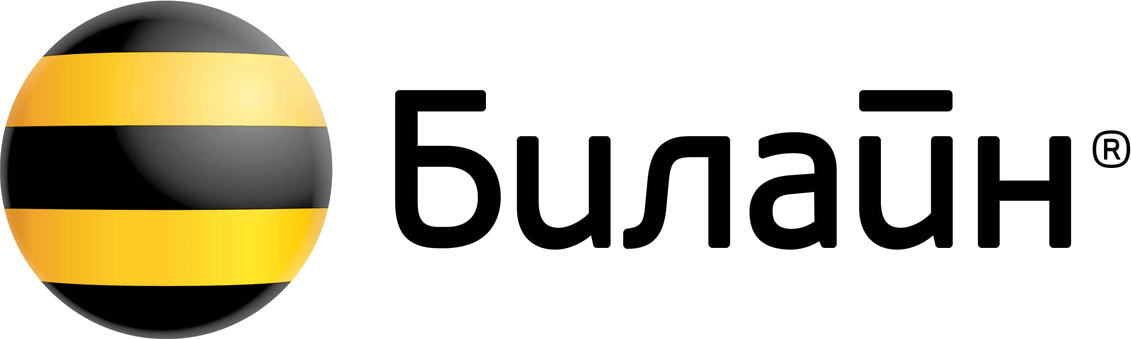 Tesco – сеть супермакетов
Выпуск >7 млн. индивидуальных товарных купонов в год с адресными предложениями

Результат аналитики:
Погашается от 20 до 50% купонов, а по отрасли в среднем – 2%
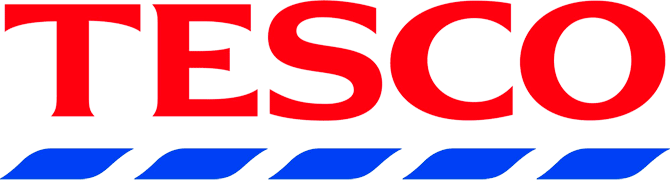 Sprint - телекоммуникации
Противодействие оттоку клиентов за счет ненавязчивого наилучшего предложения в критические моменты жизненного цикла

Результат аналитики:
$1 млрд. дополнительной прибыли за кросс-продаж + $500 млн. за счет снижения оттока
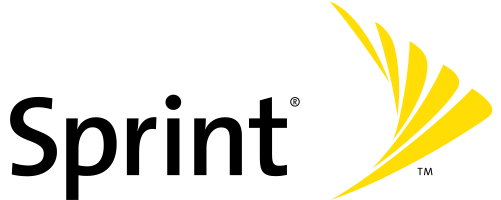 basegrpoup.ru